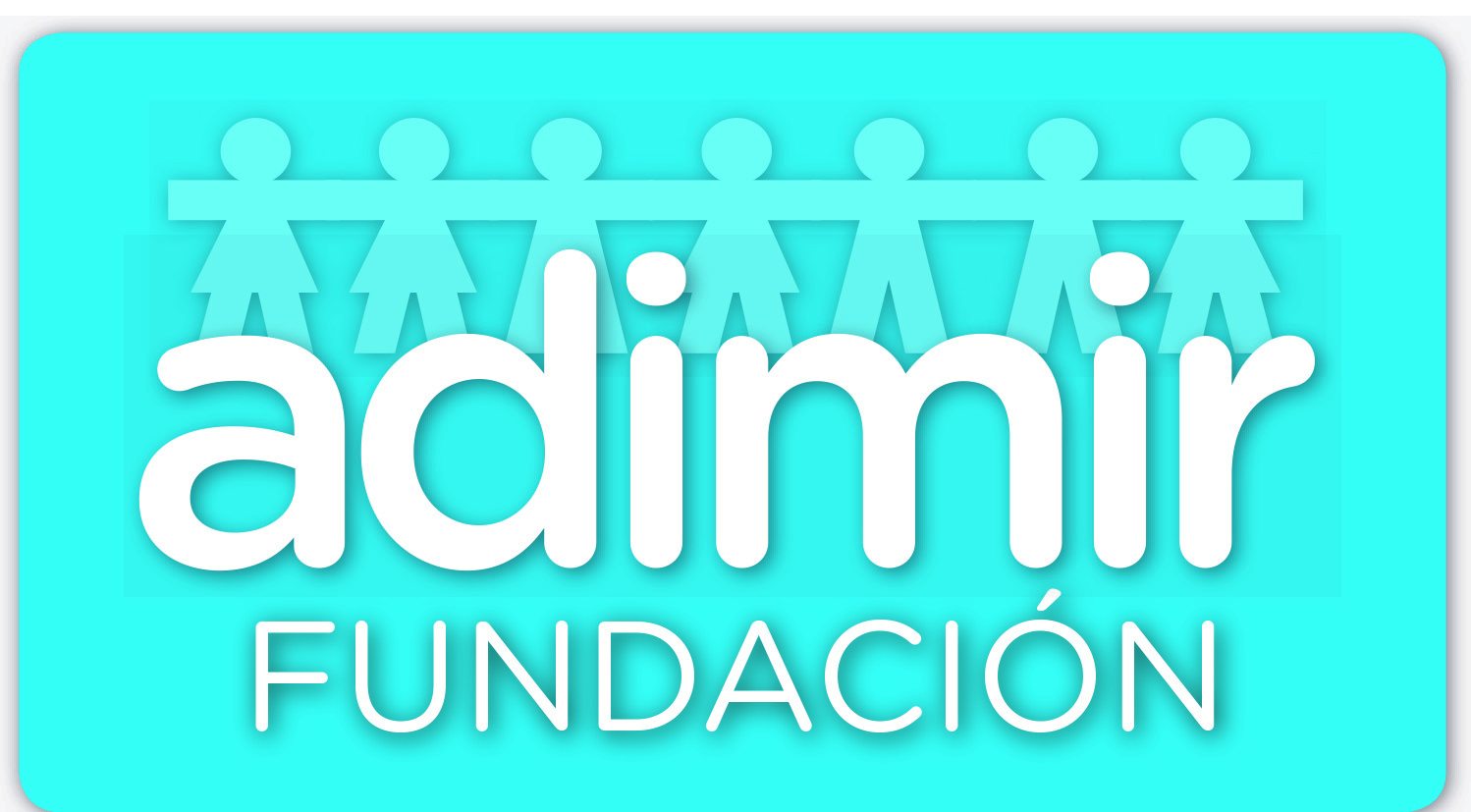 08
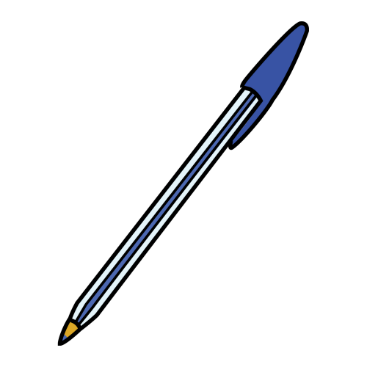 PENCIL
PEN
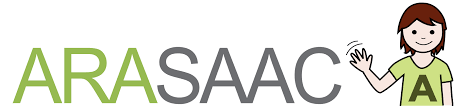 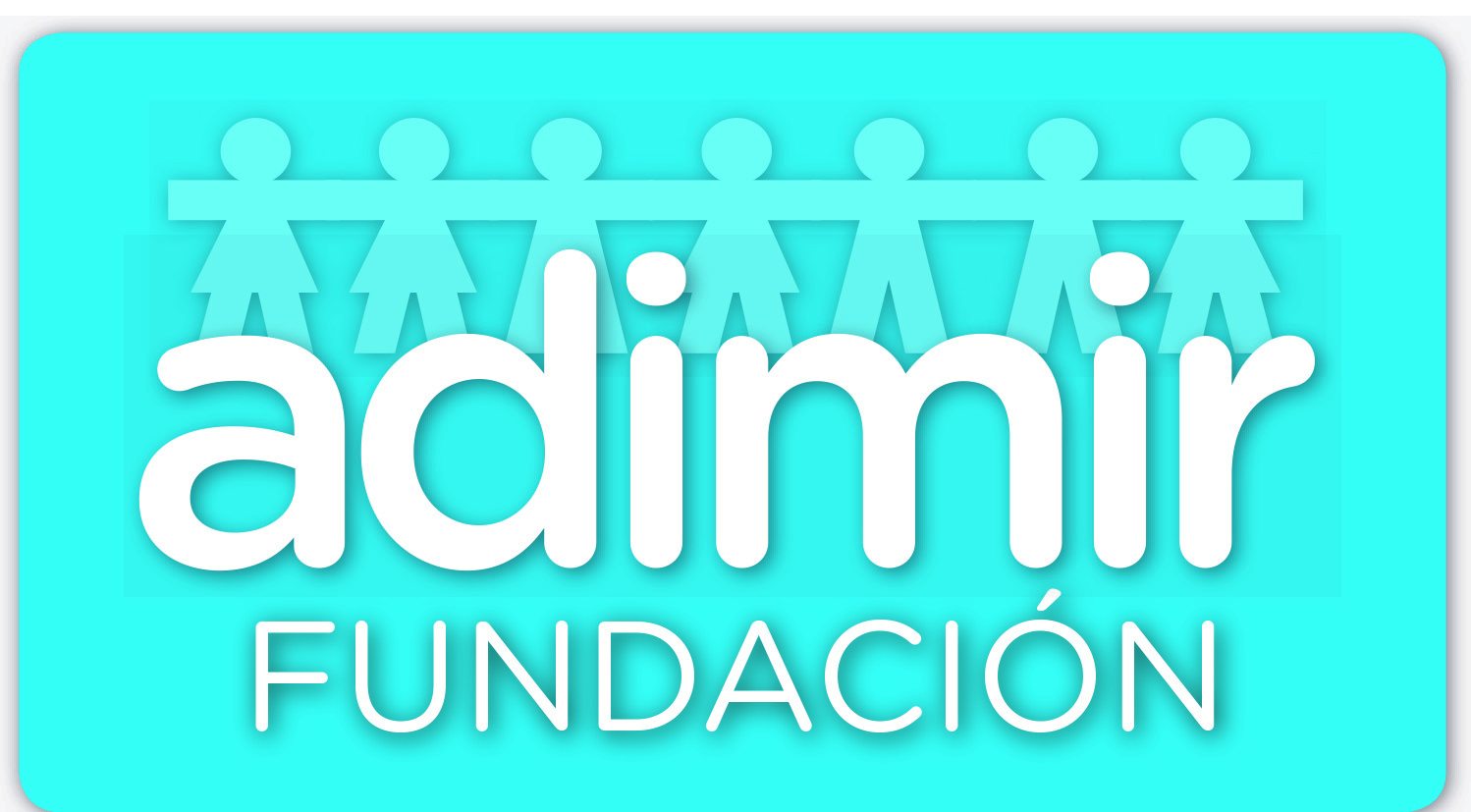 07
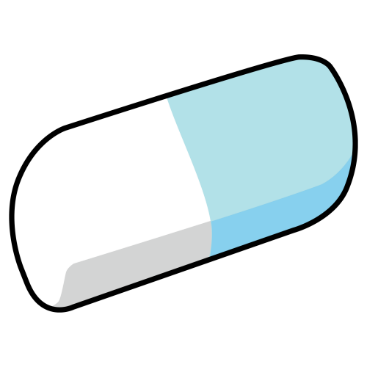 RUBBER
BOOK
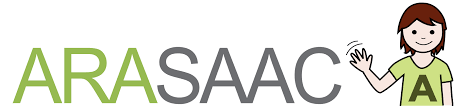 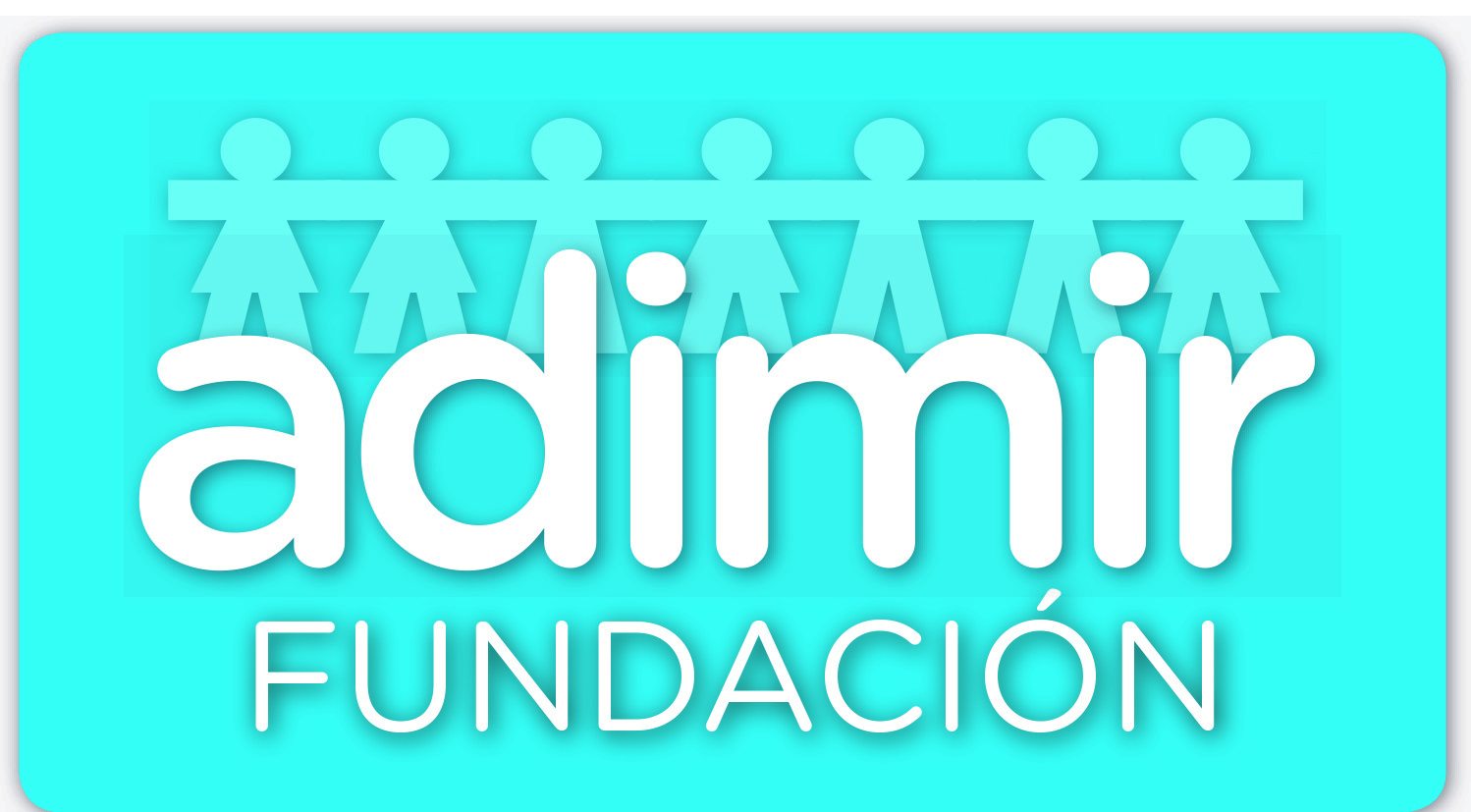 06
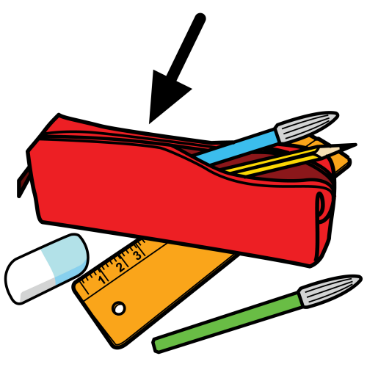 SHARPENER
PENCIL CASE
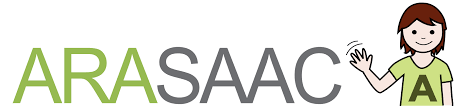 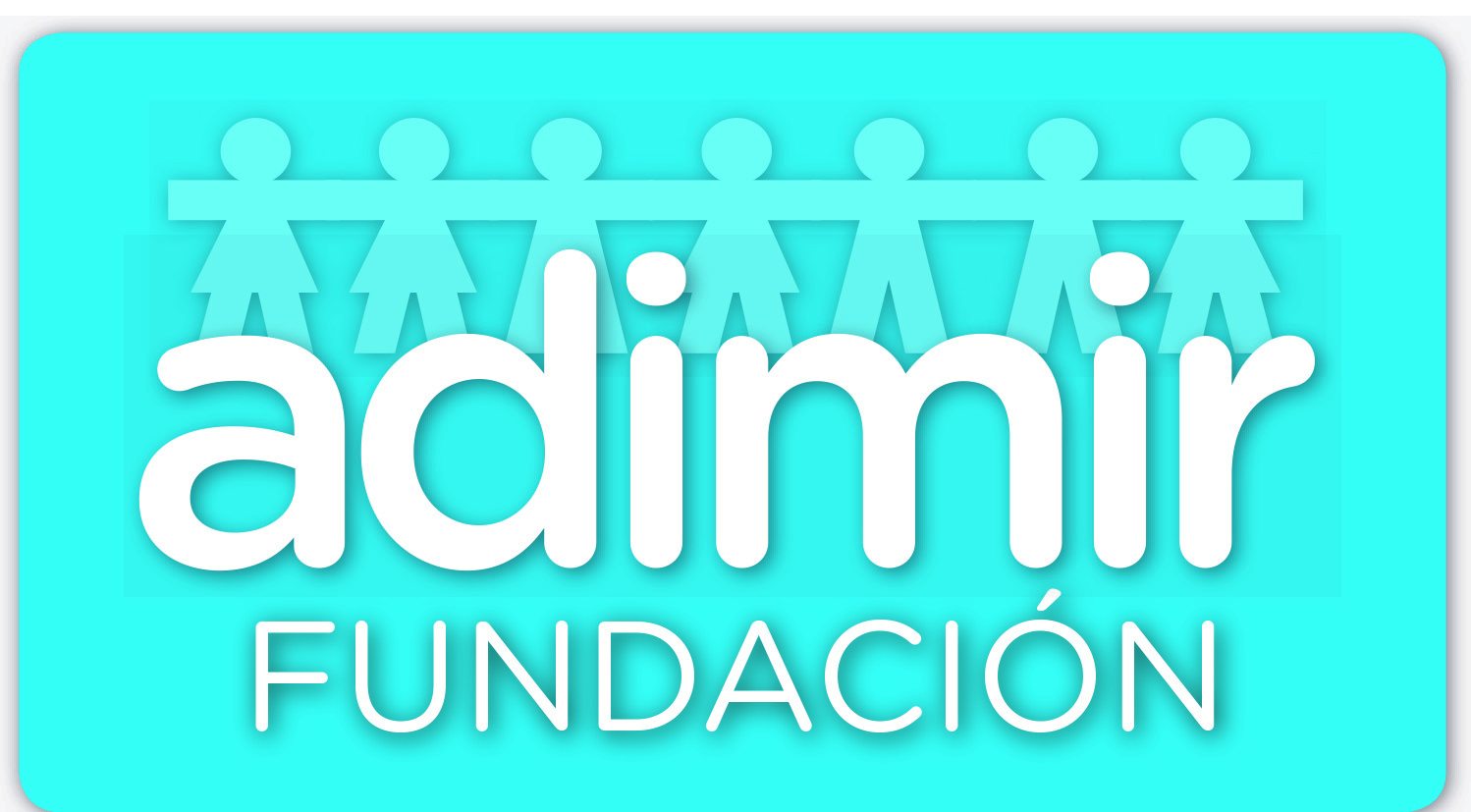 05
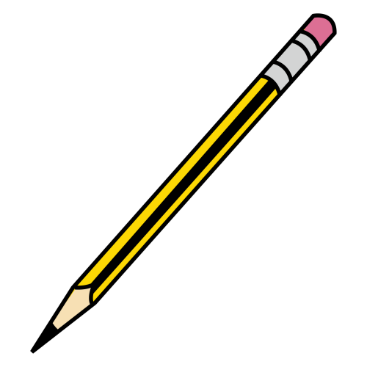 PENCIL
RULER
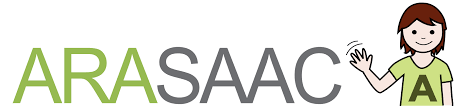 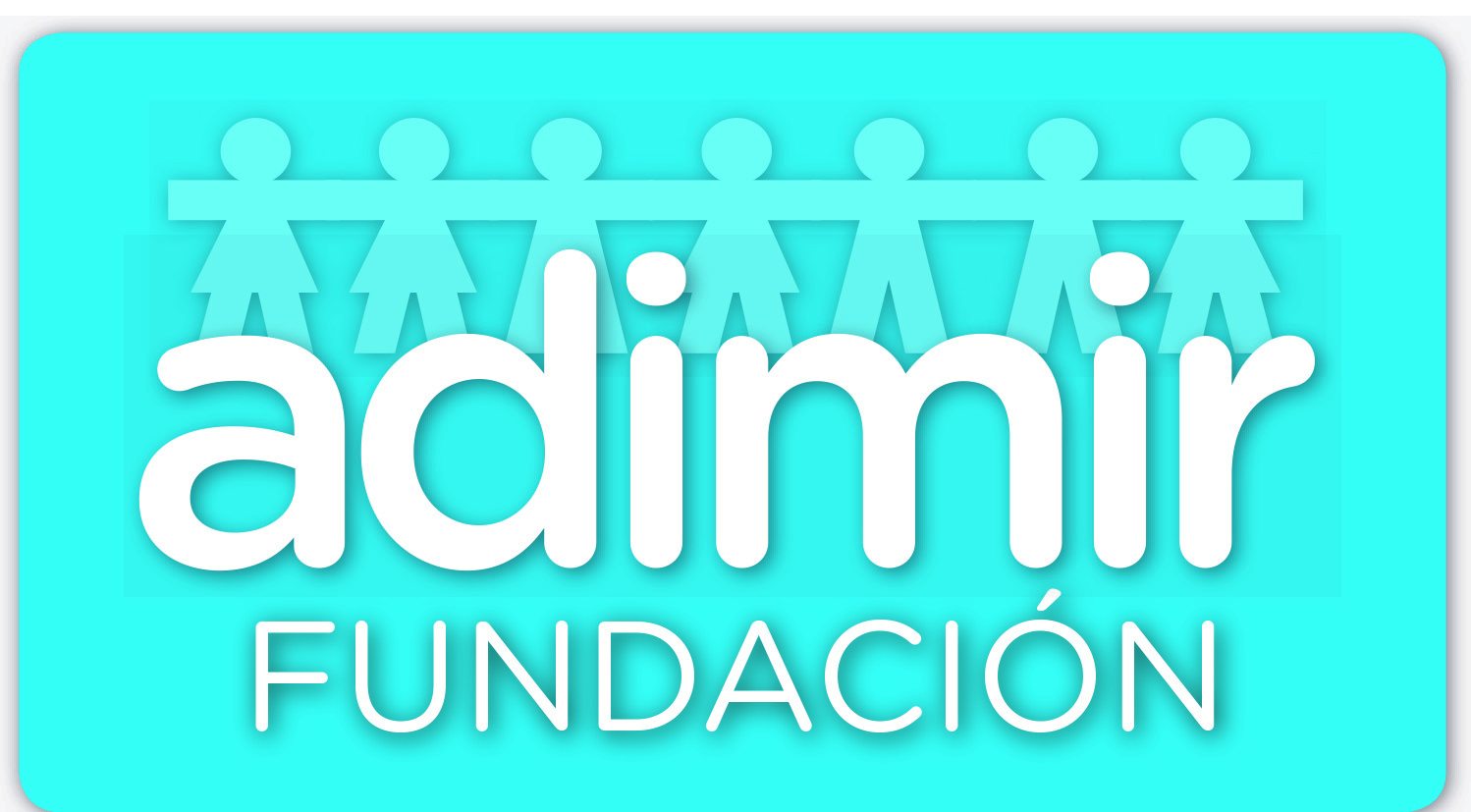 04
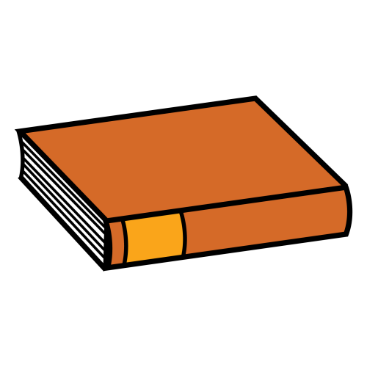 BOOK
RUBBER
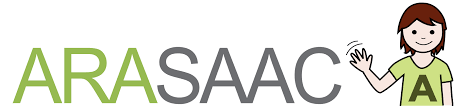 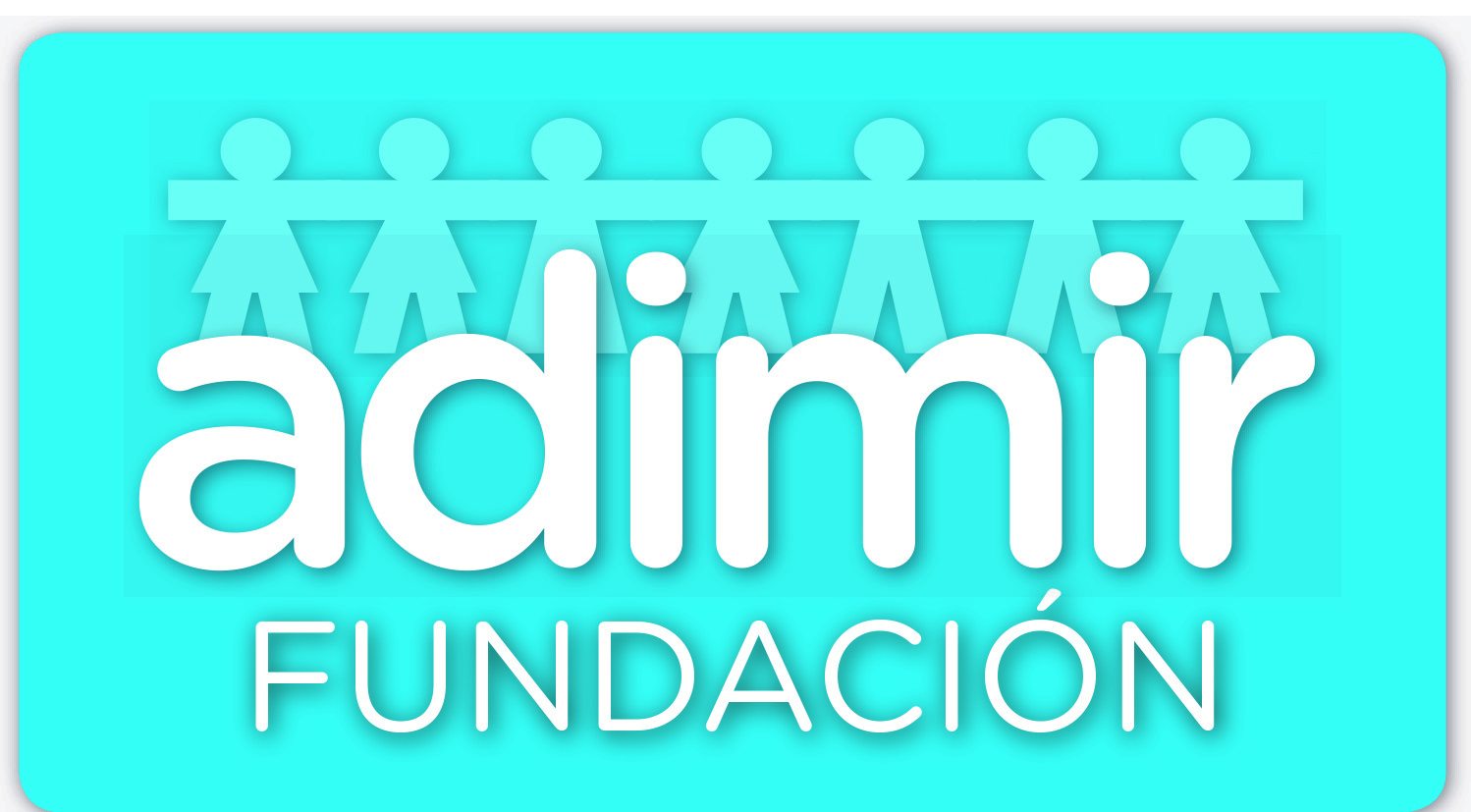 03
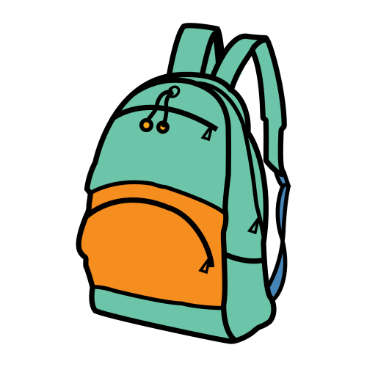 SCHOOL BAG
PENCIL CASE
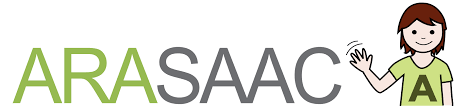 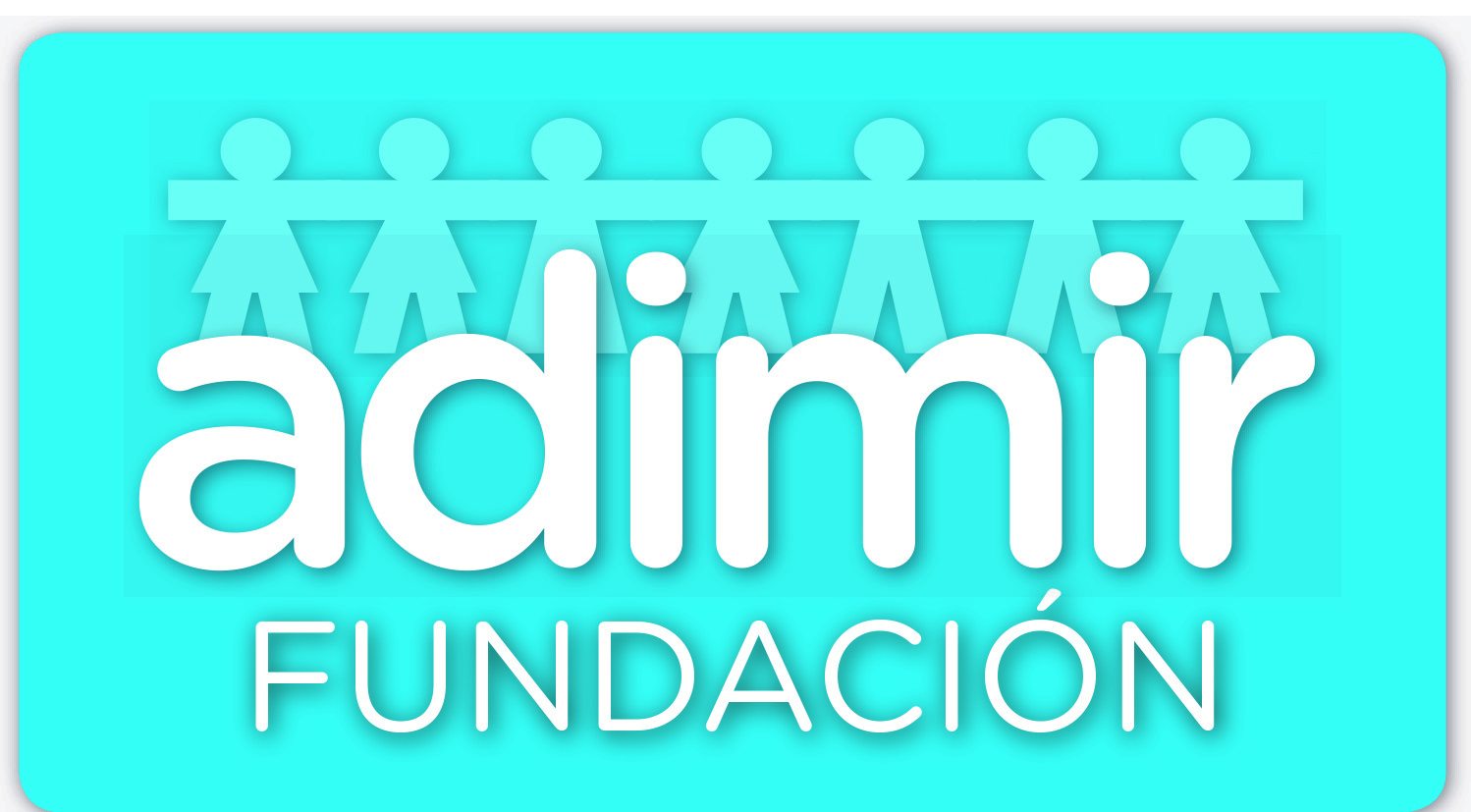 02
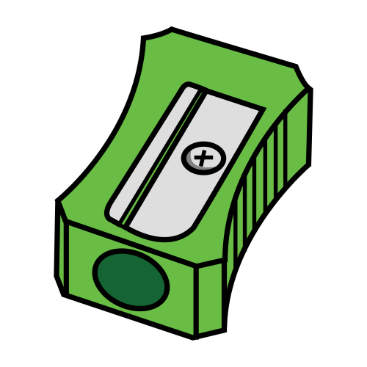 SHARPENER
PENCIL
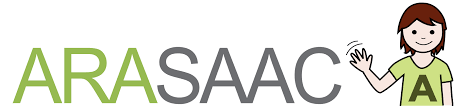 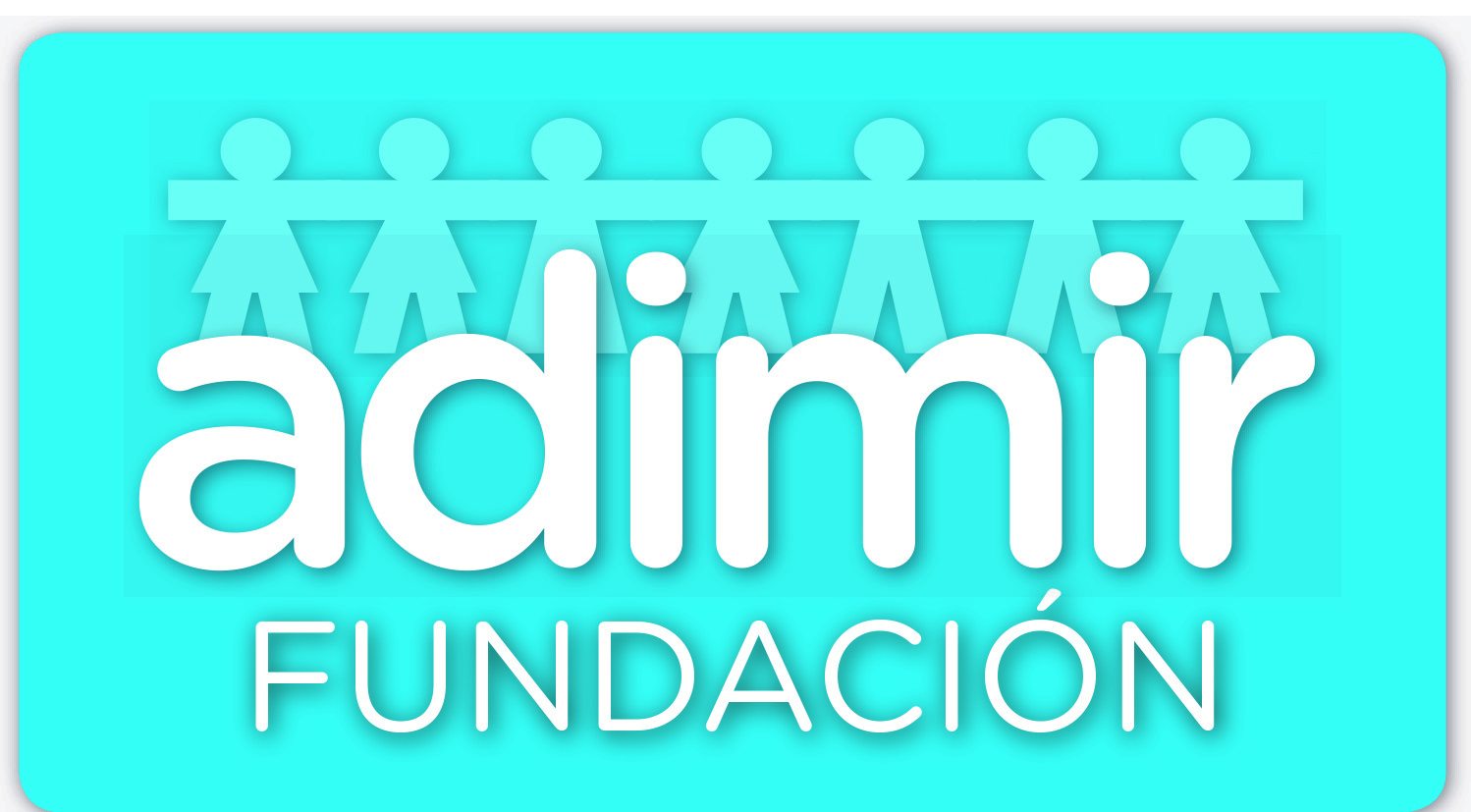 01
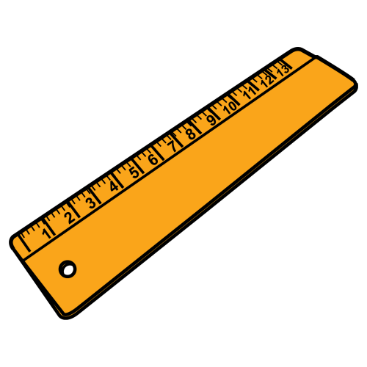 RULER
RUBBER
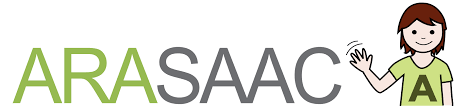